Development of Parties
Ch 16 sec 1
I.  Parties and Party Systems
A political party is a group of people with broad common interests who organize to win elections and to control and influence governments and their policies.
In a one-party system, the party, in effect, is the government.  Such one-party systems are usually found in authoritarian governments.
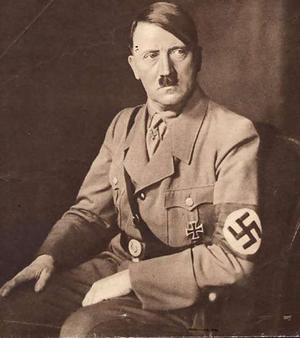 [Speaker Notes: http://ginavivinetto.files.wordpress.com/2008/10/hitler.jpg]
I.  Parties and Party Systems
In nations with a multi-party system, several political parties compete to control the government, and must often form coalitions to do so.
In the dozen nations with a two-party system, two major political parties dominate the government.
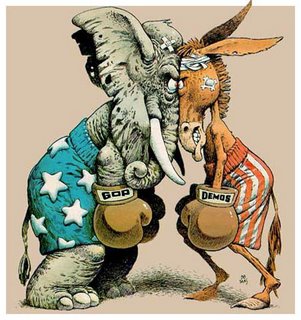 [Speaker Notes: http://4.bp.blogspot.com/_6qOBOdiaczY/RxvuCxyH8cI/AAAAAAAAAAk/s_iGLVDJMZI/s320/Elephant%2BDonkey%2BBoxing.jpg]
II.  Growth of American Parties
Although many of the Founders distrusted political factions, by the end of Washington’s second term two political parties had formed.
The two-party system in the United States changed as political parties appeared and declined.
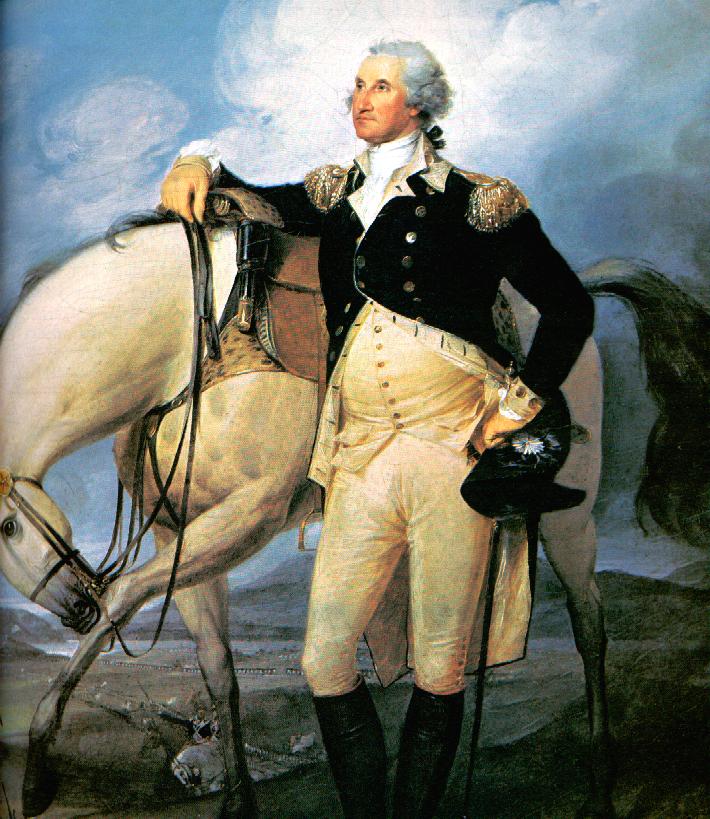 [Speaker Notes: http://www.mccordclan.com/George%20Washington%201782%20painting.jpg]
II.  Growth of American Parties
On the eve of the Civil War, the Republican Party was formed; after the war it dominated the national scene with the Democrats the minority party.
During the Great Depression, the Democratic Party gained power and remained the majority party for most of the next 50 years.
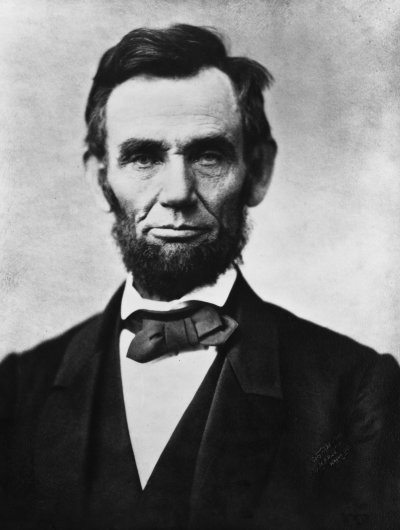 [Speaker Notes: http://www.register123.com/event/accounts/register123/intheloop/events/2009abatours/abraham.lincoln.jpg]
III.  The Role of Minor Parties
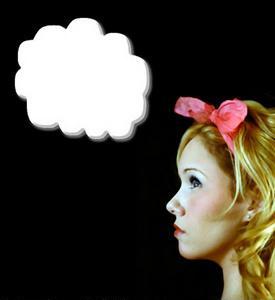 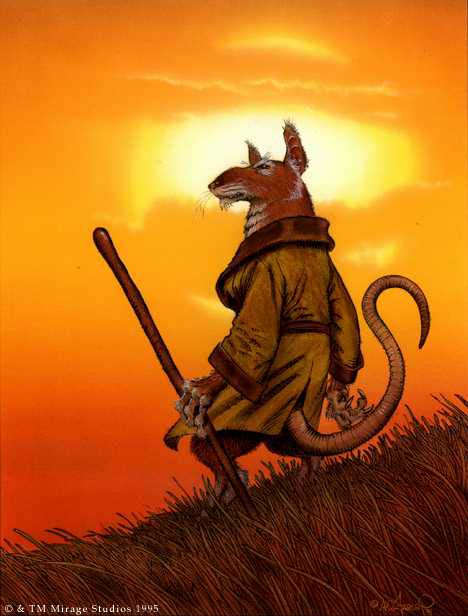 Any political party that is not one of the two major parties is called a third party.
There are three major categories of third parties:
The single-issue party
The ideological party
The splinter party
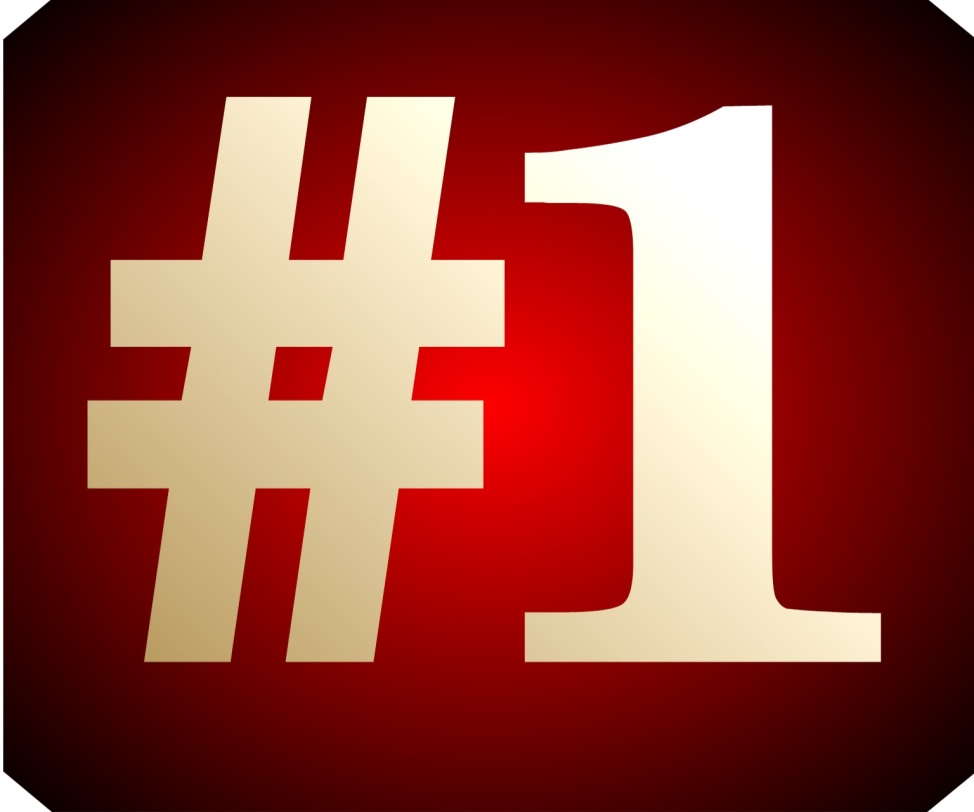 [Speaker Notes: http://blog.redfin.com/orangecounty/files/2008/07/number-1-sign.jpg
http://jefftzucker.files.wordpress.com/2008/08/thought-bubble.jpg
http://www.vurbmoto.com/P2D/images/stories/20080918_suxcool/splinter.jpg]
III.  The Role of Minor Parties
Single-issue parties focus on one major social, economic, or moral issue.  They are generally short-lived, and fade away  when the issue is no longer relevant, or if a major party adopts the issue.
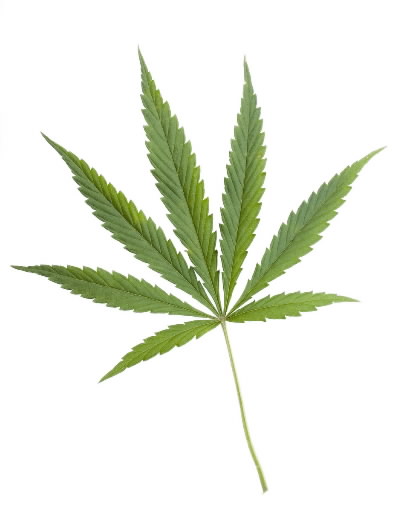 [Speaker Notes: http://blogs.kansascity.com/photos/uncategorized/2007/12/17/pot.jpg]
III.  The Role of Minor Parties
An ideological party focuses on overall change in society instead of just one issue.
A splinter party breaks away from one of the main parties because of a disagreement.  Usually it occurs when a candidate does not win the nomination of the main party.
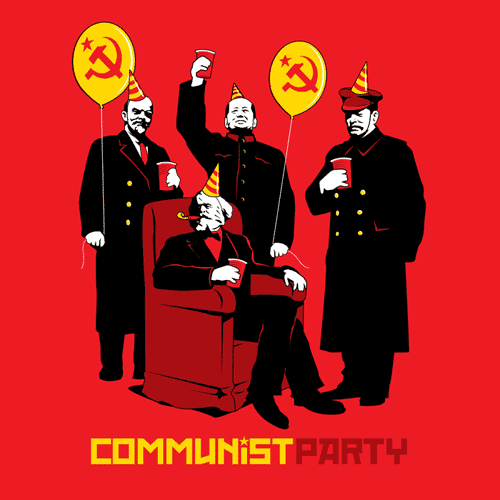 [Speaker Notes: http://www.thepeoplescube.com/images/communist_party_large.gif]
III.  The Role of Minor Parties
Third parties can have an impact on the major parties.  They can take votes away from a candidate, allowing the opponent to win the election.  They also may promote ideas that are unpopular at first, but then are adopted by the major parties.
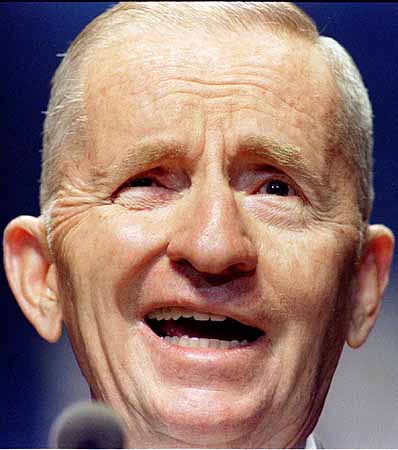 [Speaker Notes: http://history.sandiego.edu/gen/USPics40/perot2.jpg]
III.  The Role of Minor Parties
There are several obstacles to the success of third parties.  They may not be able to get on the ballot, they don’t have the financial resources of the major parties, they appeal to a smaller group of people, and most of the districts are single-member.
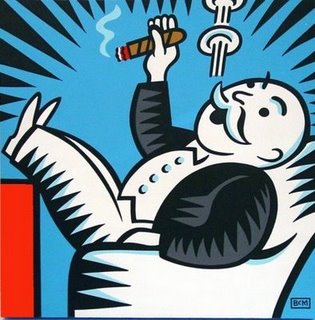 In your notebooks
Do you think the two-party system is better for democracy, or is a multi-party system more effective?  Explain your answer, half-page.